Evaluation
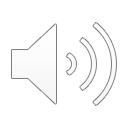